Развитие творческого воображения на базе теории решения изобретательских задач
Толокнова А.В., учитель начальных классов МАОУ «СОШ № 73
 г. Челябинска»
Генрих Саулович Альтшуллер (Генрих Альтов),1926 - 1998
Советский писатель-фантаст и изобретатель, автор ТРИЗ (теории решения изобретательских задач), автор ТРТЛ (теории развития творческой личности).
https://www.altshuller.ru
ТРИЗ, ТРТЛ
Теория решения изобретательских задач, или ТРИЗ, — набор методов решения и усовершенствований, технических задач и систем, с помощью нахождения и решения технических противоречий.
Цель ТРИЗ: развитие гибкого мышления и фантазии, способности решать сложные задачи изящным и эффективным способами.
ТРТЛ – теория развития творческой личности, основанная на изучении множества биографий известных людей.
Теория решения изобретательских задач была придумана еще в 1946 году, опубликована в 1956 году.
В 80-х годах эту теорию брали за основу методики преподавания в советских школах и использовали на заводах. Но позже эта практика забылась.
Сегодня ТРИЗ имеет широкое признание во всем мире. Ведущие производственные компании используют методы и инструменты ТРИЗ в своей работе — Samsung, LG, Gillette, HP, Intel, Boeing, Xerox, Ford, Toyota, Kodak, Johnson&Johnson и другие.
Каждый год проходят всемирные конференции ТРИЗ, активно ведут свою деятельность Международная, Азиатская и Европейская ассоциации ТРИЗ. В 1998 году в США открылся Институт Альтшуллера для обучения инженеров и менеджеров.
Основные функции и области применения ТРИЗ:
решение изобретательских задач любой сложности и направленности;
прогнозирование развития технических систем;
развитие творческого воображения и мышления;
развитие качеств творческой личности и развитие творческих коллективов.

В результате своего развития ТРИЗ вышла за рамки решения изобретательских задач в технической области и сегодня использутся в нетехнических областях (бизнес, искусство, педагогика, политика и др.).
Ассоциация российских разработчиков, преподавателей и пользователей ТРИЗ
Сайт http://ratriz.ru
http://ratriz.ru/lichnye-stranichki:
Краснодарская школа ТРИЗ
Красноярская школа ТРИЗ
Ленинградская школа ТРИЗ
Новосибирская школа ТРИЗ
Норильская школа ТРИЗ
Петрозаводская школа ТРИЗ
Саратовская школа ТРИЗ
Развитие творческого воображения на базе теории решения изобретательских задач
Целью настоящего курса является развитие творческих способностей детей, позволяющих решать проблемные задачи и создавать творческие продукты (загадки, пословицы, сказки, поделки и т.п.). Курс ориентирован на развитие творческого неординарного мышления у детей младшего школьного возраста, формирование умений решать изобретательские (проблемные) задачи, воспитание интереса к собственному творчеству, к поиску рациональных решений.
Приемы РТВ
Волшебники-помощники:
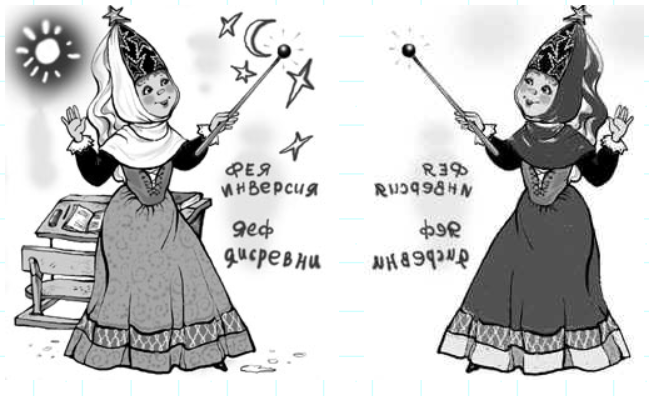 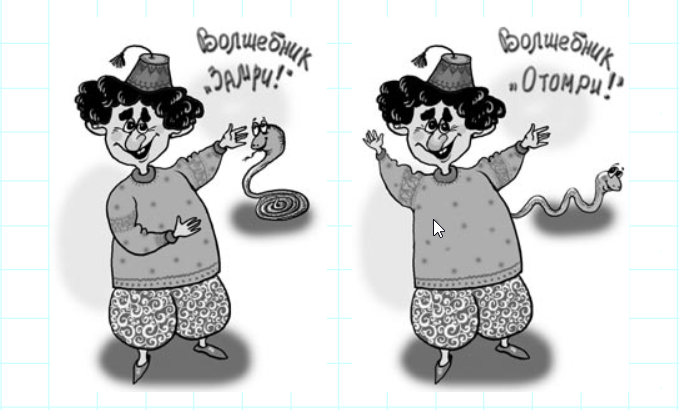 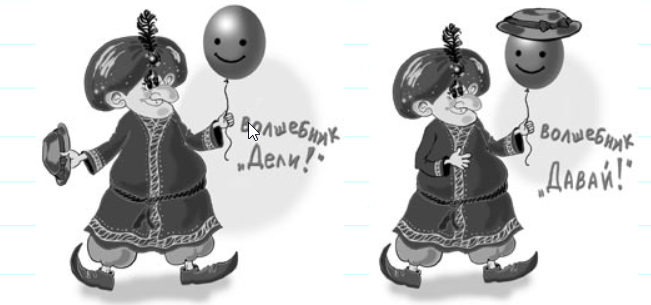 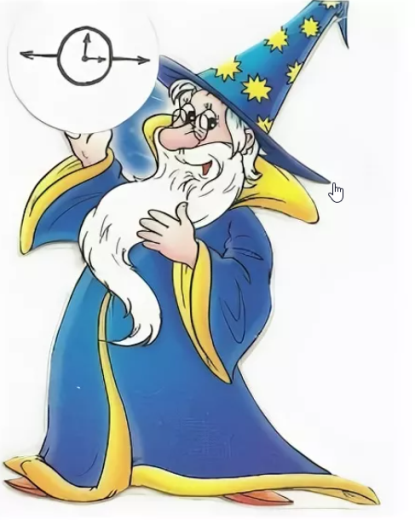 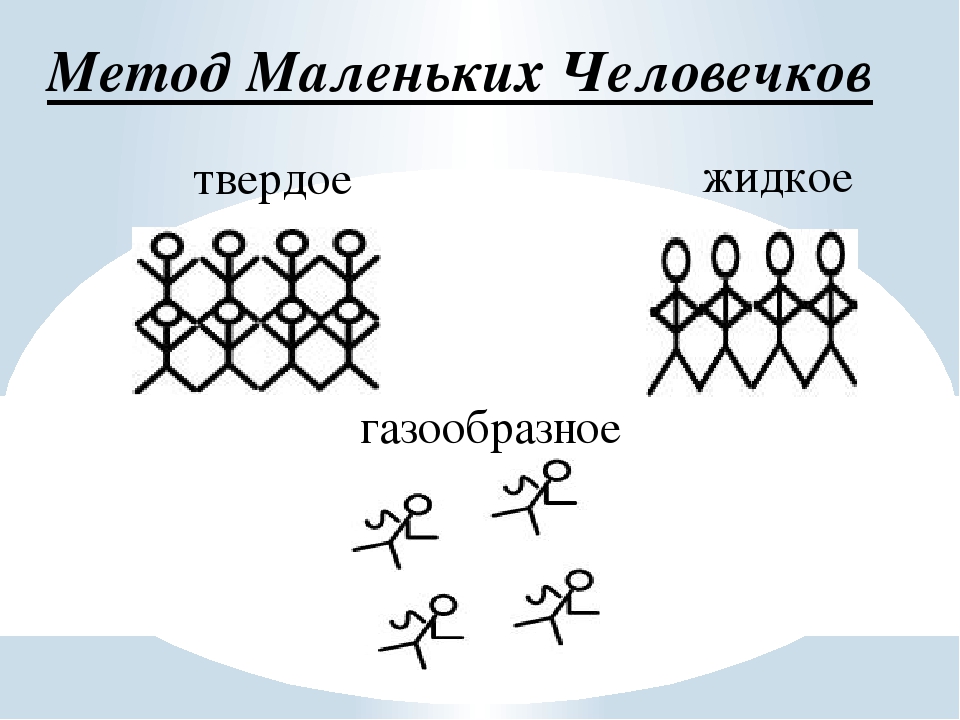 Составление загадок:
Нестеренко А.А
«Страна загадок»
С помощью инструментов на базе ТРИЗ - теории решения изобретательских задач, описанных в книге, ребенок учится:
- полнее воспринимать и описывать окружающий мир;
- фантазировать и ставить мысленные эксперименты;
- выявлять и самостоятельно решать проблемы и в результате развивает мышление, воображение, речь.
Анализ картин и составление рассказов:
Мурашковска И.Н., Валюмс Н.П.
«Картинка без запинки»
В книге описана методика обучения составления рассказа по картинке по технологии ТРИЗ (теория решения изобретательских задач), РТВ (развитие творческого воображения).
Карты Проппа
В.Я. Пропп – советский ученый-филолог, педагог. Выделил в сказках 31 общую функцию героев. Создал специальные карты для детей, чтобы они лучше понимали структуру сказок, умели их пересказывать и составлять свои сказки.
Спасибо за внимание!